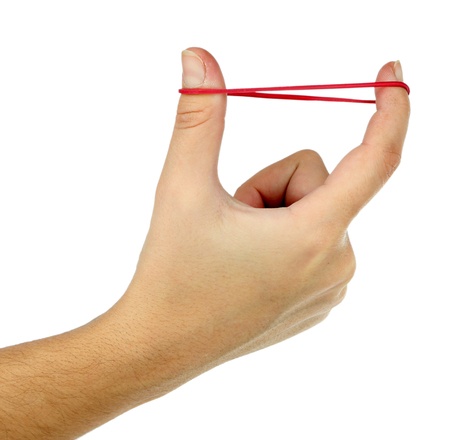 أحكام المـــــدود(3)المد المنفصل
د. هاله رجب
2021-10-19
1
عناصر المحاضرة
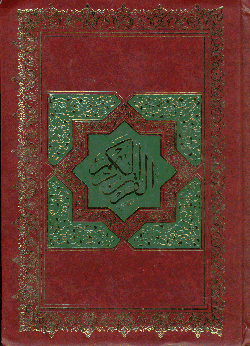 تعريف المد المنفصل
أحكام المد المنفصل
الأحكام المترتبة على قصر المنفصل
2021-10-19
2
المد المنفصلAl-Madd al-Munfasil(separated)
2021-10-19
3
المد المنفصلAl-Madd al-Munfasil (separated)
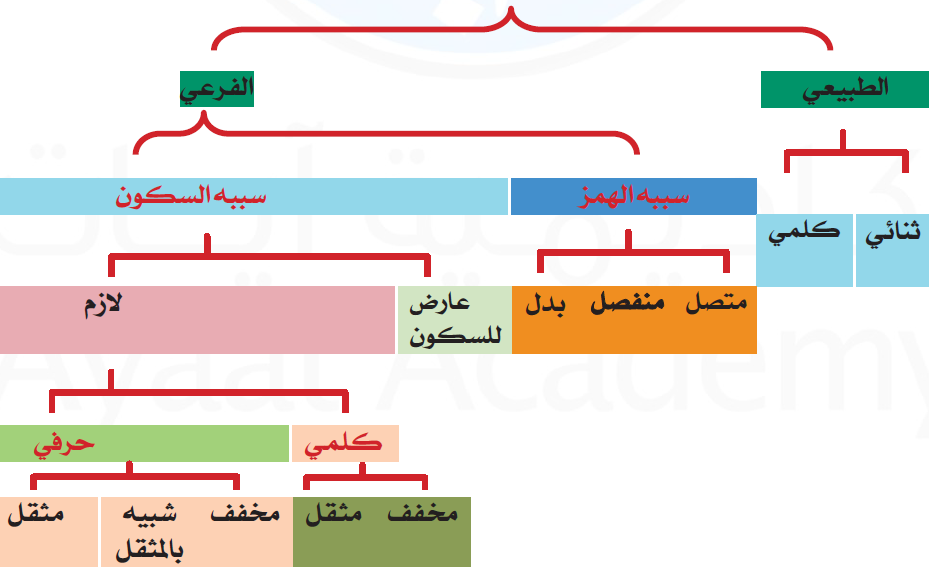 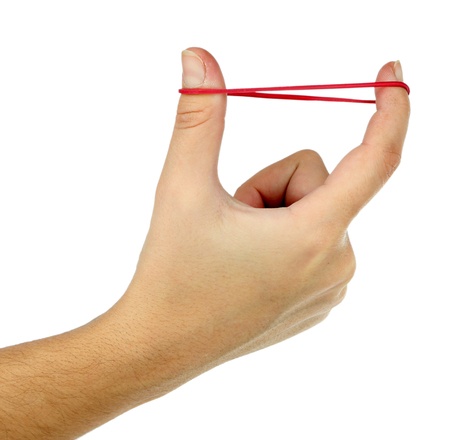 المد المنفصلAl-Madd al-Munfasil (separated)
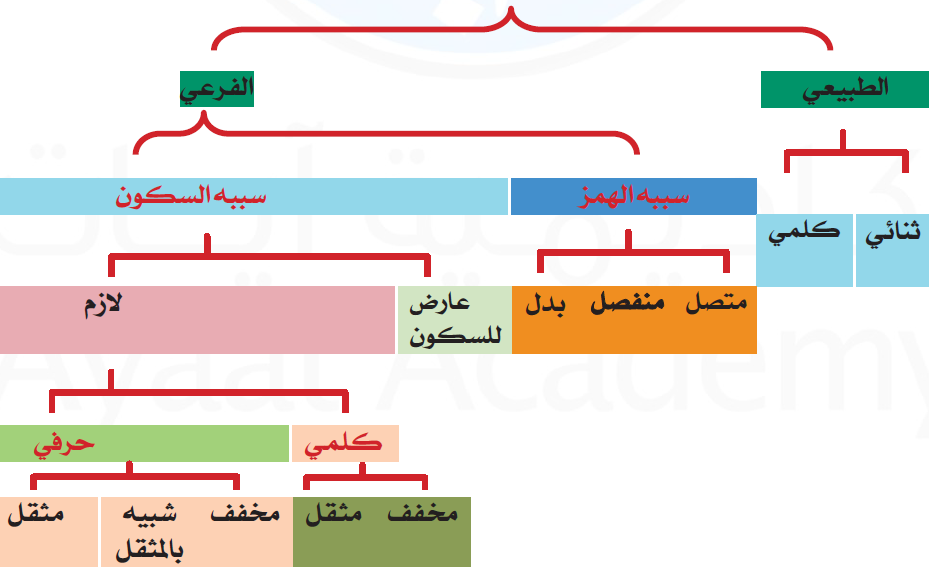 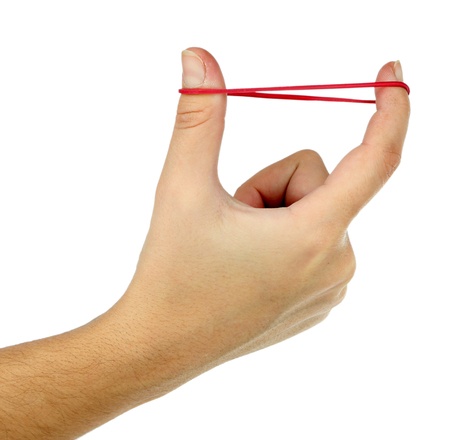 المد المنفصلAl-Madd al-Munfasil (separated)
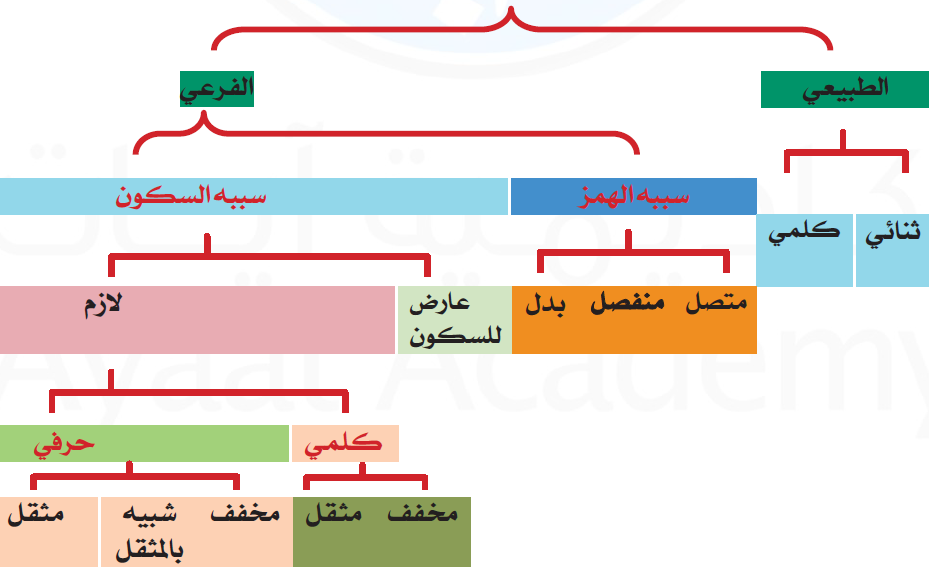 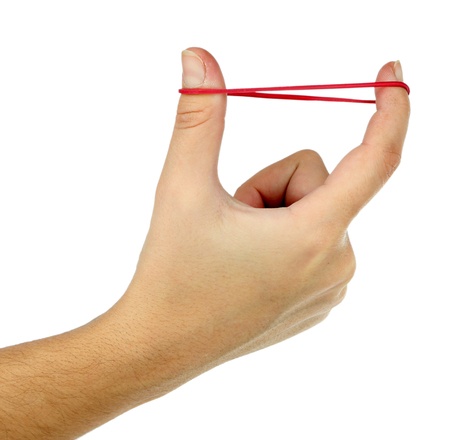 المد المنفصلAl-Madd al-Munfasil (separated)
أن يقع بعد حرف المد في آخر الكلمة
والهمز  في أول الكلمة التي تليها
A hamzah follows a madd letter
 in 2 separate words
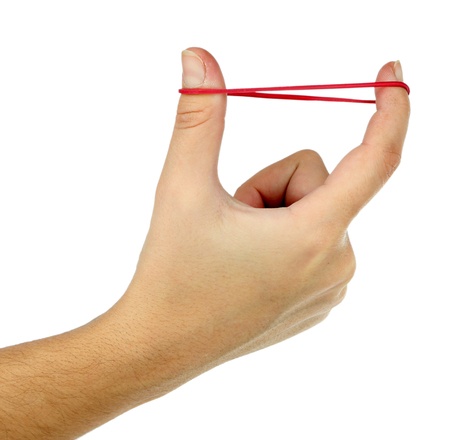 تعريفه
Definition
المد المنفصلAl-Madd al-Munfasil (separated)
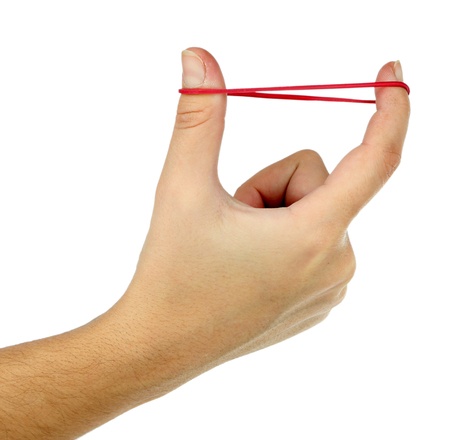 لانفصال سبب المد (الهمزة) 
عن حرف المد في كلمتين
Because the hamzah that causes the Madd is separate from the letter of Madd in 2 words
سبب تسميته
Reason for
the Name
المد المنفصلAl-Madd al-Munfasil (separated)
الجواز
في رواية حفص من طريق الشاطبية
يجب المد بمقدار 4 أو 5 حركات
ويجوز القصر (حركتين) من طرق أخرى
Al-Jawaz (allowable / permissible)
When reciting by Hafs from the way of al-Shatibiah, it should be stretched 4-5 Harakah (counts)
Qasr (2 Harakah) is narrated from other ways
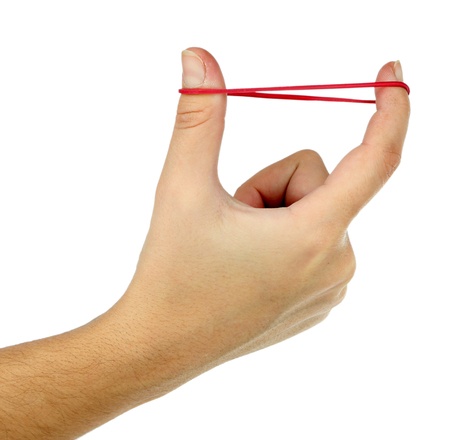 حكمه
Its Rule
المد المنفصلAl-Madd al-Munfasil (separated)
بِمَآ أُنزِلَ
    يَٰٓأَيُّهَا  (يا أيها)
 يَٰٓـَٔادَمُ   (يا ءادم)
هَٰٓؤُلَآءِ  (ها أولاء)
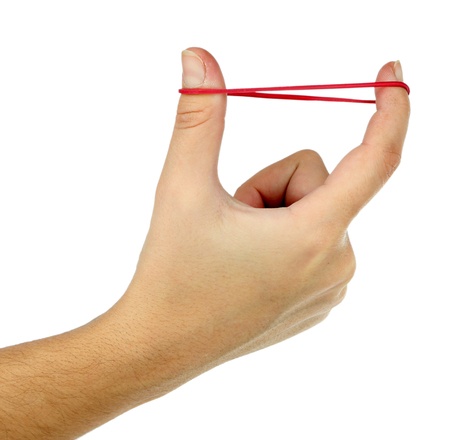 أمثلته
Examples
المد المنفصلAl-Madd al-Munfasil (separated)
قَالُوٓاْ إِنَّا
 
صَاحِبُهُۥ وَهُوَ يُحَاوِرُهُۥٓ أَكَفَرۡتَ
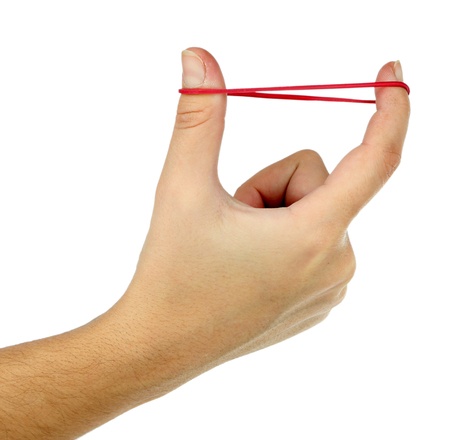 أمثلته
Examples
المد المنفصلAl-Madd al-Munfasil (separated)
ٱرۡجِعِيٓ إِلَى
يَسۡتَحۡيِۦٓ أَن
  هَٰذِهِۦٓ أَبَدٗا
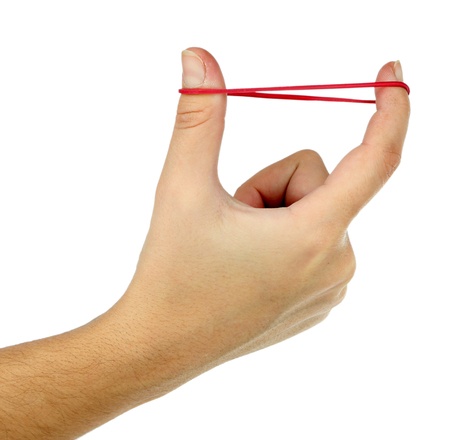 أمثلته
Examples
الأحكام المترتبة علىقصر المنفصلRules to watch when reciting with Qasr al-Munfasil
2021-10-19
13
الأحكام المترتبة على قصر المنفصلRules to watch when reciting with Qasr al-Munfasil
لم يرد قصر المنفصل في رواية حفص من طريق الشاطبية
وورد من طرق أخرى (الفيل – زرعان)
It is NOT narrated to recite with Qasr of al-Munfasil when reciting by Hafs from the way of al-Shatibiah. 
It is narrated from other ways (al-Feel – Zara’an)
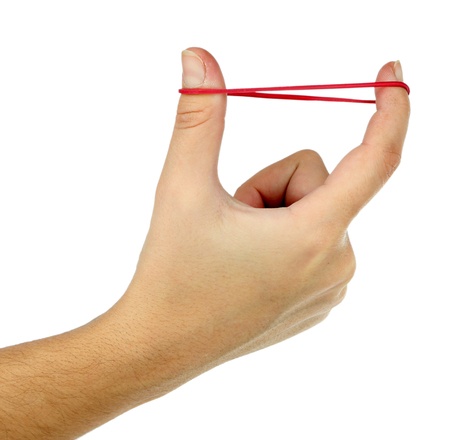 2021-10-19
14
الأحكام المترتبة على قصر المنفصلRules to watch when reciting with Qasr al-Munfasil
لابد من مراعاة الأحكام التالية عند القراءة بقصر المنفصل من طريق الفيل أو زرعان

When reciting by Qasr of al-Munfasil from other ways (al-Feel – Zara’an), the following rules should be watched:
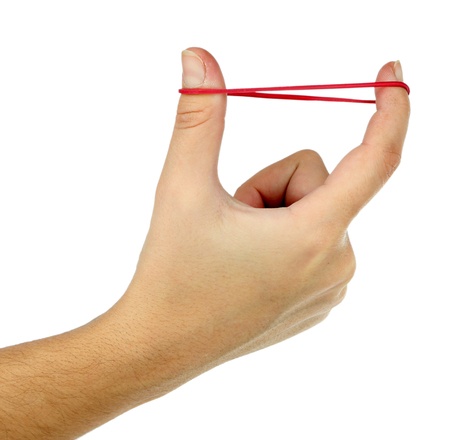 2021-10-19
15
الأحكام المترتبة على قصر المنفصلRules to watch when reciting with Qasr al-Munfasil
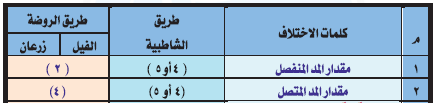 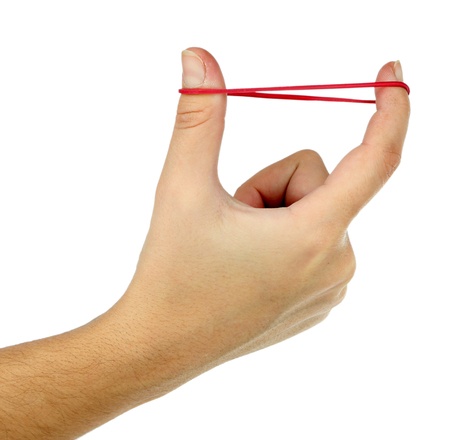 2021-10-19
16
الأحكام المترتبة على قصر المنفصلRules to watch when reciting with Qasr al-Munfasil
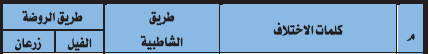 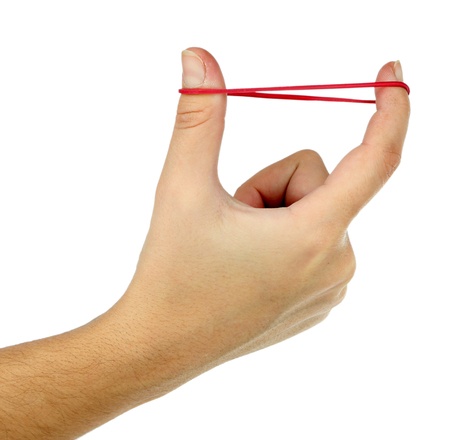 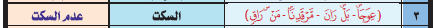 مِن مَّرۡقَدِنَاۜ هَٰذَا
عِوَجَاۜ * قَيِّمٗا
كَلَّاۖ بَلۡۜ رَانَ
وَقِيلَ مَنۡۜ رَاقٍ
2021-10-19
17
الأحكام المترتبة على قصر المنفصلRules to watch when reciting with Qasr al-Munfasil
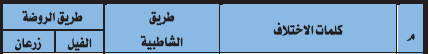 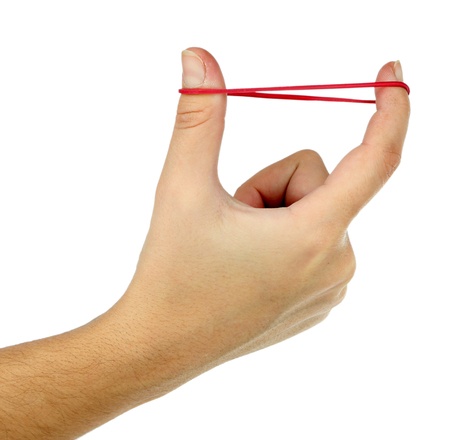 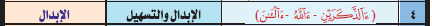 قُلۡ ءَآلذَّكَرَيۡنِ حَرَّمَ
ءَأَالذَّكَرَيۡنِ
ءَآللَّـهُ
ءَآلۡـَٰٔنَ
ءَأَاللَّـه
ءَأَالۡـَٰٔنَ
2021-10-19
18
الأحكام المترتبة على قصر المنفصلRules to watch when reciting with Qasr al-Munfasil
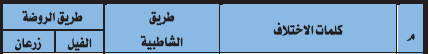 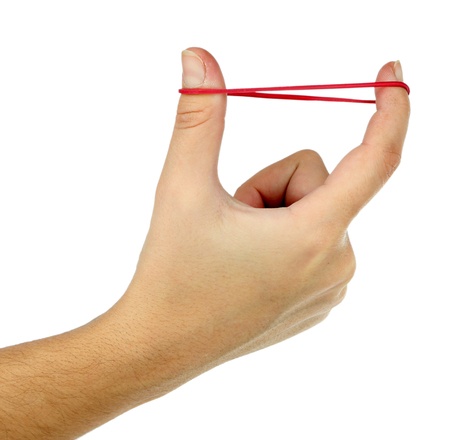 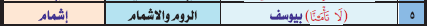 تأمنُنَا
قَالُواْ يَٰٓأَبَانَا مَالَكَ لَا تَأۡمَ۬نَّا عَلَىٰ يُوسُفَ
2021-10-19
19
الأحكام المترتبة على قصر المنفصلRules to watch when reciting with Qasr al-Munfasil
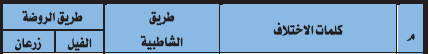 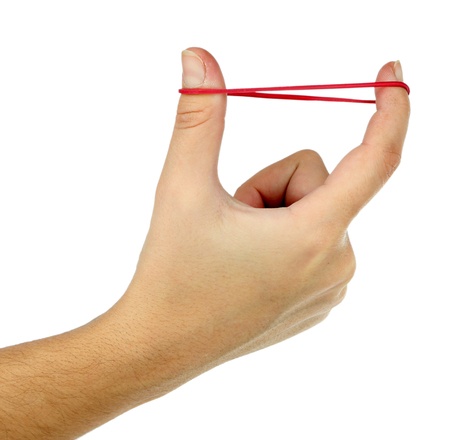 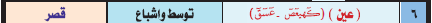 عَـيـْـن
كٓهيعٓــصٓ
حمٓ * عٓــسٓقٓ
2021-10-19
20
الأحكام المترتبة على قصر المنفصلRules to watch when reciting with Qasr al-Munfasil
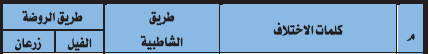 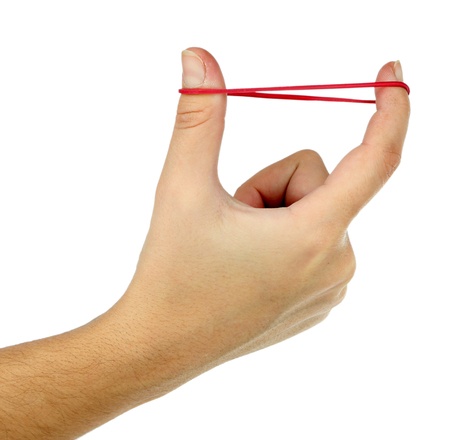 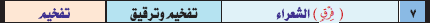 فَكَانَ كُلُّ فِرۡقٍ كَٱلطَّوۡدِ ٱلۡعَظِيمِ
2021-10-19
21
الأحكام المترتبة على قصر المنفصلRules to watch when reciting with Qasr al-Munfasil
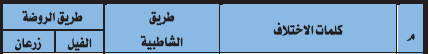 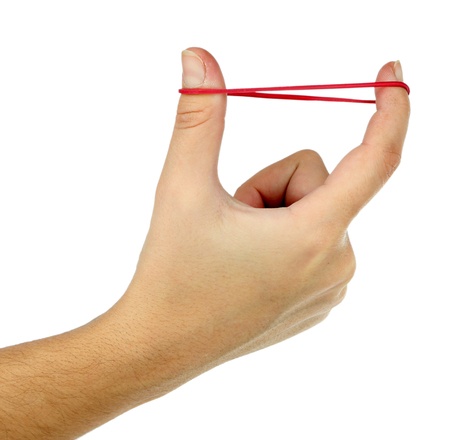 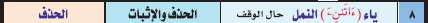 فَمَآ ءَاتَىٰنِۦَ ٱللَّهُ خَيۡرٞ
2021-10-19
22
الأحكام المترتبة على قصر المنفصلRules to watch when reciting with Qasr al-Munfasil
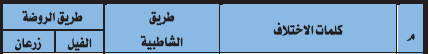 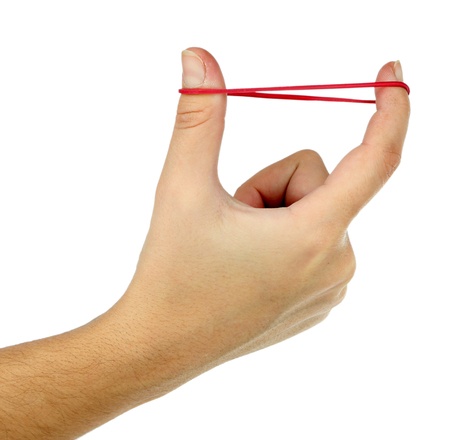 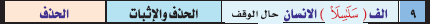 إِنَّآ أَعۡتَدۡنَا لِلۡكَٰفِرِينَ سَلَٰسِلَاْ وَأَغۡلَٰلٗا وَسَعِيرًا
2021-10-19
23
الأحكام المترتبة على قصر المنفصلRules to watch when reciting with Qasr al-Munfasil
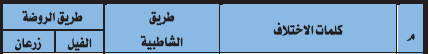 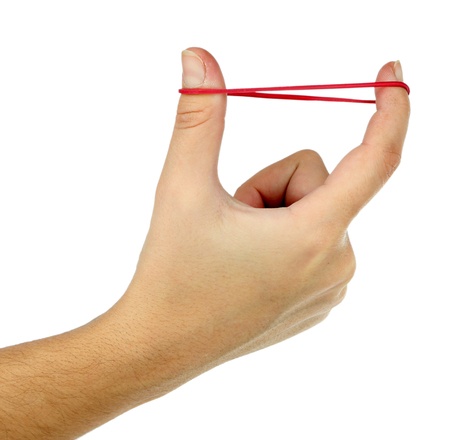 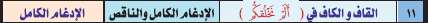 أَلَمۡ نَخۡلُقـكُّـم مِّن مَّآءٖ مَّهِينٖ
2021-10-19
24
الأحكام المترتبة على قصر المنفصلRules to watch when reciting with Qasr al-Munfasil
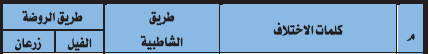 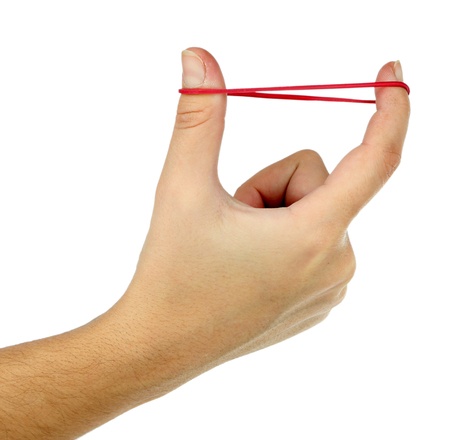 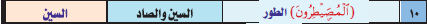 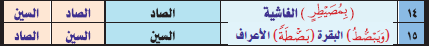 لَّسۡتَ عَلَيۡهِم بِمُصَـيۡطِرٍ
أَمۡ هُمُ ٱلۡمُصيۡطِرُونَ
وَٱللَّهُ يَقۡبِضُ وَيَبۡصُۜـطُ
وَزَادَكُمۡ فِي ٱلۡخَلۡقِ بَصۜۡـطَةٗ
2021-10-19
25
الأحكام المترتبة على قصر المنفصلRules to watch when reciting with Qasr al-Munfasil
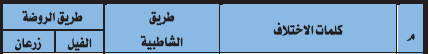 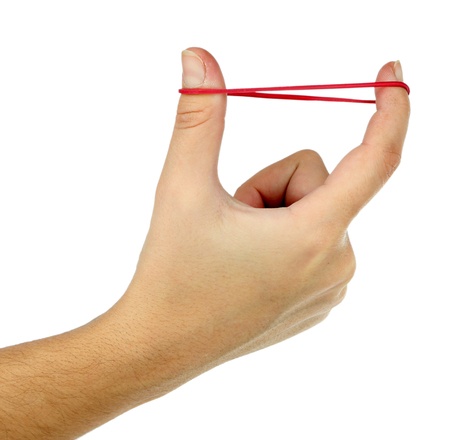 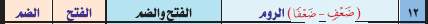 ٱللَّهُ ٱلَّذِي خَلَقَكُم مِّن ضَعۡفٖ ثُمَّ جَعَلَ مِنۢ بَعۡدِ ضَعۡفٖ قُوَّةٗ ثُمَّ جَعَلَ مِنۢ بَعۡدِ قُوَّةٖ ضَعۡفٗا وَشَيۡبَةٗ
2021-10-19
26
الأحكام المترتبة على قصر المنفصلRules to watch when reciting with Qasr al-Munfasil
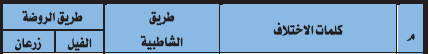 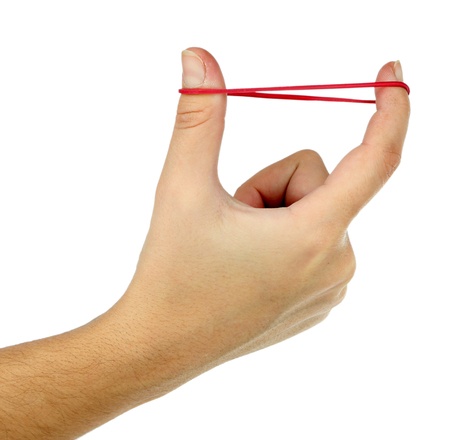 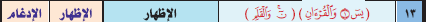 يسٓ * وَٱلۡقُرۡءَانِ ٱلۡحَكِيمِ
يا سـيـْـنْ والقرآن
نٓۚ وَٱلۡقَلَمِ وَمَا يَسۡطُرُونَ
نــوْنْ والقلم
2021-10-19
27
الأحكام المترتبة على قصر المنفصلRules to watch when reciting with Qasr al-Munfasil
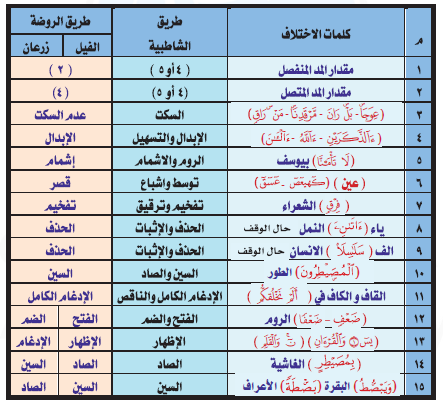 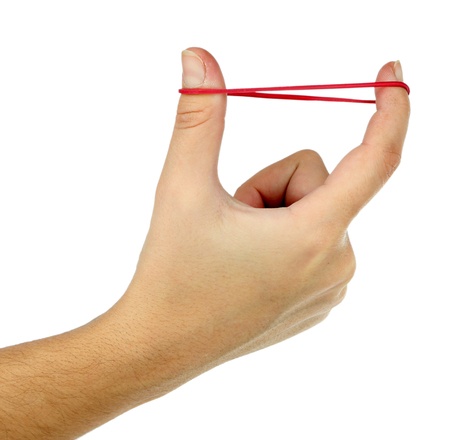 2021-10-19
28
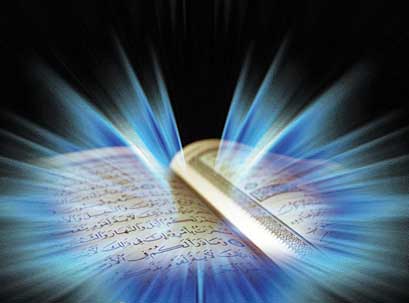 والله من وراء القصد
وهو يهدي السبيل
Jazakom Allah Khairan